The diabetic foot and lower limb 
How does it affect you?

29 June 2015
Alan Postlethwaite
HS Foot Care Services
www.hsfcs.co.uk
1
Agenda
What is diabetes
Statistics
Its affect on you as practitioners
Reduction of risk
How the body works in diabetes
Practical steps
Summary
2
But first …….
You guessed it 
Are we all on the same page ?
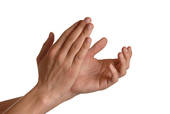 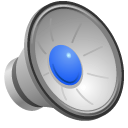 3
[Speaker Notes: ----- Meeting Notes (09/04/2013 15:37) -----
The foot is relly complex]
What is diabetes?
Diabetes is the 3rd largest cause of death in the UK and increasing rates does not bode well.
1996 to 2012 diagnosis increased from 1.4 m to 2.9 m
Globally a diabetic amputation every 30 secs!
4
General diabetes facts
The full medical name for diabetes is Diabetes Mellitus
There are 3 main types of diabetes: type 1, type 2 and gestational diabetes
Type 1 diabetes is sometimes called juvenile diabetes or insulin-dependent diabetes
Type 1 diabetes is managed using insulin injections or an insulin pump
90% of people with diabetes have type 2 diabetes
Type 2 diabetes used to be called non-insulin dependent diabetes
Type 2 diabetes is managed by diet, exercise and sometimes medication and insulin
									Diabetes.co.uk
5
[Speaker Notes: I wonder how many here are diagnosed?  
You don’t need to but just a quick show of hands]
Prevalence
Diabetes UK March 2013
6
Prevalence
By 2025 estimated that 5m people will have diabetes in the UK. 
Most of these cases will be Type 2 diabetes
Why?
7
Why?
Because of ageing population 
Rapidly rising numbers of overweight and obese people.
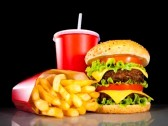 ????
8
Diabetes worldwide
Diabetes affects around 370 million adults worldwide
The global diabetes rate is expected to grow to 552 million by 2030, or 9.9% of the adult population
Diabetes is rapidly increasing in low- and middle-income countries
China has the largest diabetes population, with 90 million diabetes sufferers, followed by India (61.3m) and the USA (23.7m)
Africa is projected to see the largest growth in diabetes prevalence between now and 2030, with rates forecast to rise from 14.7 million to 28 million (90% increase)
9
What should we do?
We need to increase awareness of the risks;
 Bring about wholesale changes in lifestyle;
 Improve self-management among people with diabetes; 
Improve access to integrated diabetes care services.
10
How does it affect you?
What part of the body shows first signs?
 What are those signs?
 Whose problem is it?
Whose responsibility is it?
11
[Speaker Notes: ----- Meeting Notes (08/05/2014 16:32) -----
Your thoughts?]
Signs
Lack of sensation
Dry skin
Cold feet
Bulging veins
Hairless legs
Thirst
Frequent urination
Unusual hunger
Dry mouth
Weight gain or loss
 Headaches
 Blurred vision
Impaired healing
Sexual dysfunction
Damaged blood vessels
Decreased sensation
Erectile dysfunction
Vaginal dryness
12
How does it affect you?
What part of the body shows first signs?
 What are those signs?
 Whose problem is it?
Whose responsibility is it?
13
[Speaker Notes: It’s not your problem but it is your responsibility!
Routine checks may prevent damage – if in doubt – check it out!]
Understanding can help!
The ‘At Risk’ foot
14
What makes a ‘foot at risk’?
A loss of tissue viability, usually by an intrinsic cause. 
 Tissues unable to withstand environmental stress
 Healing may be delayed or incomplete.
Severely compromised may lead to stasis, deterioration and the spread of infection.
15
[Speaker Notes: Stasis – stoppage or reduction in flow of blood]
Factors contributing to an ‘at risk’ foot
Trauma – damage (blister/fissure/cut)
Ulceration
Infection (superficial – soft tissue)
Infection (deep - osteomyelitis)
Gangrene and necrosis      
Septicaemia. 
 Amputation
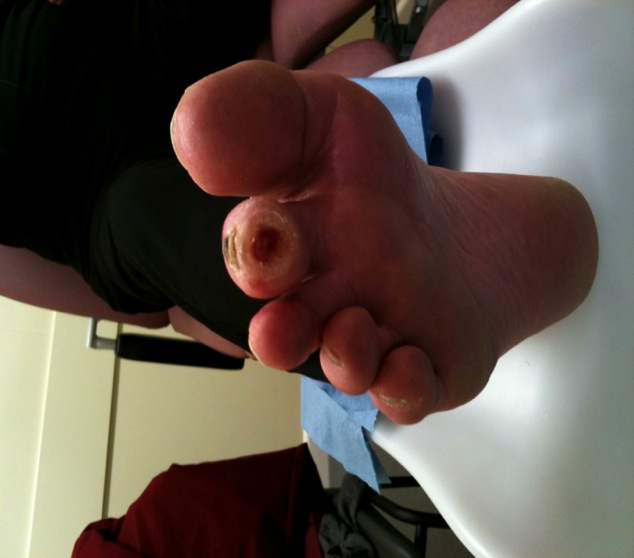 16
Factors involved in an ‘at risk’ status
Vascular 
- ischaemia                                                                                                          - venous stasis
Neurological
Neoplasia
Infections
Immuno-compromised  
Trauma
Foot deformity
Ageing
17
[Speaker Notes: Neoplasia – abnormal growth of cells – tumour
Reduced immunity – drugs, cancer , AIDs, therapy]
Complications may be broadly categorised as follows
Macrovascular disease (large vessel)
Miocardial Infarction  (MI)
Cerebrovascular Accident  (CVA)
Amputation 
Microvascular disease (small vessel)
eye, kidney and nerve damage
Diabetic eye disease
cataracts, glaucoma
Diabetic foot disease
infection
neuropathy
ischaemia
ulceration
18
[Speaker Notes: MI Miocardial infarction – heart attack
CVA  cerebrovascular accident (stroke)
TIA transient ischaemic attack  (mini stroke) – symptoms short lived 24 hours]
Circulation
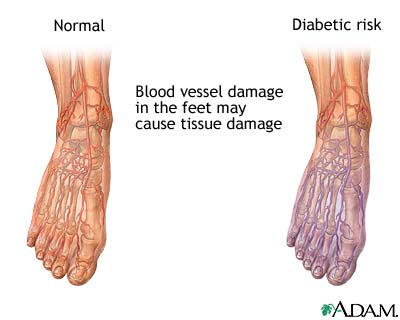 19
Small artery atherosclerosis
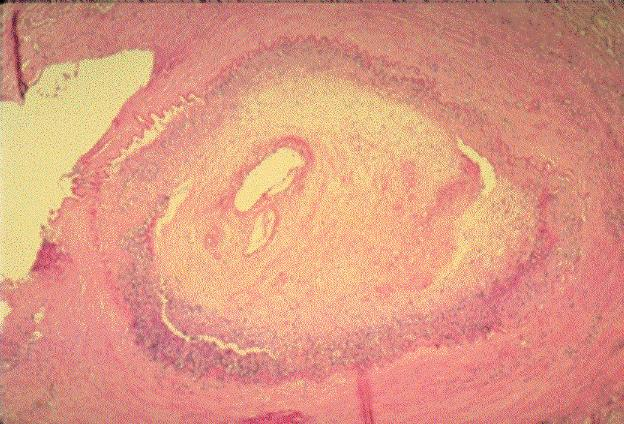 The Dorsalis Pedis vessel almost occluded by a plaque
20
[Speaker Notes: Likely medication – Simvastatin
Side effects?  Tingling / painful legs]
Foot ulcers
In diabetics, the greatest predictor of ulceration is a history of previous ulceration


					(Abbot et al 2002)
21
[Speaker Notes: So what predsiposes Ulcers?]
Signs of high pressure areas
Deformity 
Redness 
Callus
Corns
Blisters


Abnormal pressures
Increased shear and friction
Callosities
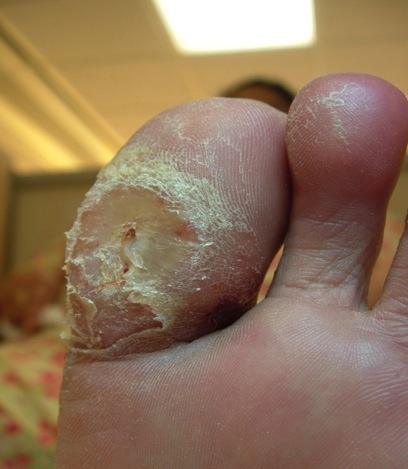 22
Most frequent cause of an ulcer
Ill-fitting shoes
Even in patients with "pure" ischaemic ulcers
 Therefore, the shoes should be examined meticulously in all patients
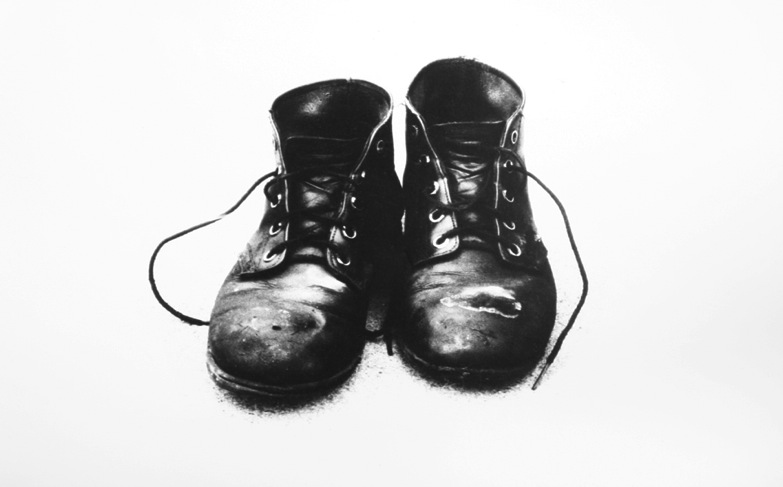 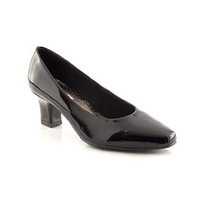 23
Shoe trauma
Blistering caused by new bespoke shoes
Neuropathic patient
Charcot deformity
Neuropathic ulcers caused by tight shoe straps
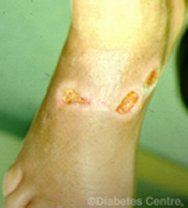 24
DM?
What part of the body is responsible?
 What affects insulin production?
 How is it measured ?
What is HbA1c?
25
Insulin cycle
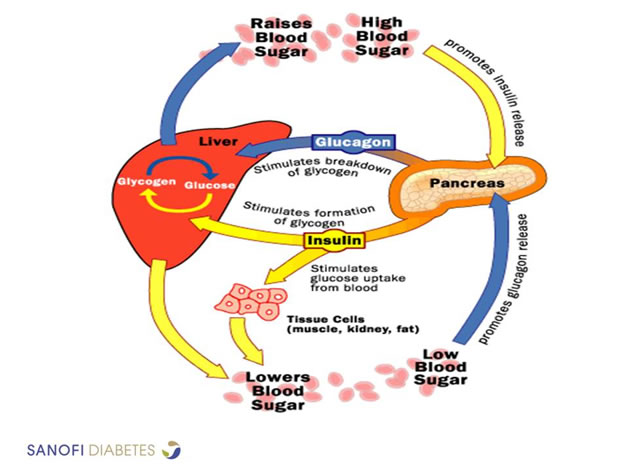 26
How insulin works?
What part of the body is responsible?
 What affects insulin production?
 What is measured ?
What is HbA1c?
27
HbA1c
HbA1c reflects blood glucose levels over the last 2-3 months – why?
Glucose in the blood binds irreversibly with Hb forming HbA1c (Glycated haemoglobin) this then circulates for the lifespan of the erythrocyte
The Diabetes Control & Complications Trial (DCCT) in Type 1 diabetes and the UK Prospective Diabetes Study (UKPDS) in Type 2 diabetes showed that the risk of microvascular & macrovascular complications increases as HbA1c increases. 
HbA1c thus gives a measure of morbidity and prognosis.
28
HbA1c targets
HbA1c levels between 5.7% and 6.4% indicate increased risk of diabetes (prediabetes).
29
[Speaker Notes: ----- Meeting Notes (19/04/2015 11:22) -----
In the USA measurement is mg/dl  not what we use in the UK]
Your role as practitioner
Prevention of tissue damage?
 Heal existing foot lesions
Maintain and monitor foot health
Educate and advise 
Refer on ….?
30
Assessing the diabetic foot
Simple assessment – search for 8 clinical factors
 	Simple inspection
 Palpation
Sensory testing
31
Why do we assess?
To identify feet which may be at risk
To assess the level of complications 
To manage such patients and their complications
hoW do we assess?.........
History taking!!
Neurological examination – sensory system / motor system
32
History taking
Symptoms? 
Duration
Site
Radiation
Quality of pain
Frequency of pain
Time of onset
Associated features
Precipitating / relieving factors
Hereditary factors / family history
Medical history
Social history
Treatment history / medication
33
[Speaker Notes: Medicines DM Ramapril, Losartan, Gliclazide Metformin
Biguanides – Metformin – improve bodies sensitivity to insulin – prevent liver from producing glucose
Sulphonylureas – Gliclazide – increase's amount of insulin produced (beats the pancreas to death)]
8 Clinical factors in assessment
Neuropathy
Ischaemia
Deformity
Callus
Swelling
Skin breakdown
Infection
Necrosis
Prof. Michael Edmonds (Kings College –London) Managing the Diabetic Foot 2006
34
[Speaker Notes: Neuropathy most common complication of diabetes
50% of all diabetic patients – tingling, numbness]
Peripheral neuropathy
Can affect:

	Sensory	 	 Motor 	Autonomic
35
[Speaker Notes: Classic motor sign – High medial longitudinal arch]
Nerve structure
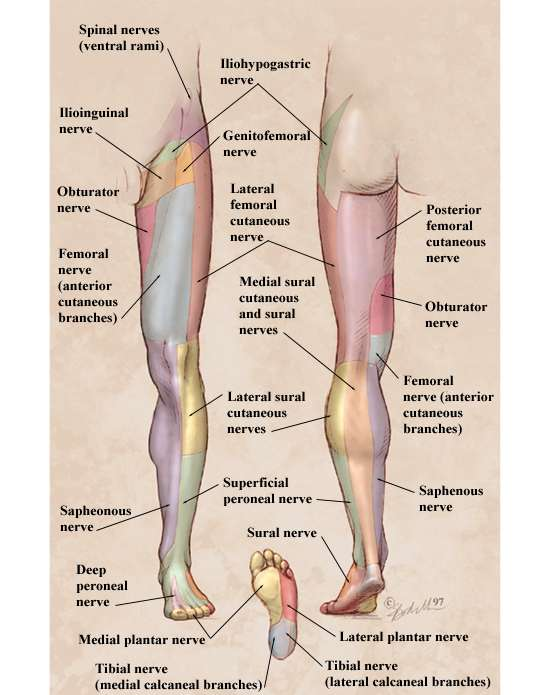 36
[Speaker Notes: Anatomy Anatomy Anatomy]
Testing for sensory neuropathy
Semmes Weinstein Monofilament 10g
Sharp/blunt
Vibration perception 128Hz
Hot/cold 
Proprioception 
Two point discrimination
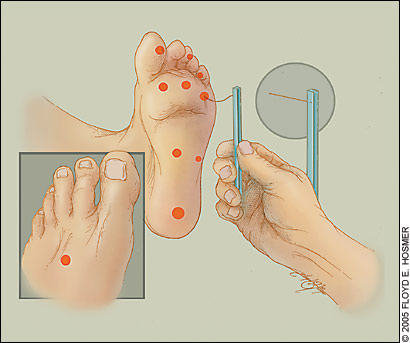 37
[Speaker Notes: How many points do we test?
What nerves are we checking on the dorsal surface in the 2nd/3rd space? Deep common peroneal
And on the lateral border of the foot? Sural]
The ‘Protective Threshold’
Inability to perceive the 10 g Semmes-Weinstein monofilament or the 128 Hz tuning fork indicates a times seven risk of ulceration in the next three years
                 (Boulton et al 1995)
38
What does a typical neuropathic foot look & feel like?
Features?
39
What does a typical neuropathic foot look & feel like?
Anhydrotic skin
Intrinsic muscle wasting
Clawing & retraction of toes.
Bounding pulses
Prominent dorsal venous arch
Very warm to touch – autonomic
Numb
40
Painful Neuropathy
Nerve damage due to diabetes can present as insensate neuropathy (sensory loss) or painful neuropathy. 
The majority of people have the insensate type, however some patients with diabetes suffer chronic, often distressing symptoms of pain, pins and needles or numbness in their feet.
Up to 10% of those affected will experience persistent neuropathic pain.
41
Painful Neuropathy
Freezing, like the feet are on ice, although they feel warm to touch


	
Lancinating, like electric shocks
Burning, feeling like the feet are on fire





	Stabbing like sharp knives
42
[Speaker Notes: If the patient had sharp stabbing pains in the plantar heel area – what is your likely diagnosis?  PF]
Autonomic neuropathy
Sympathetic innervation to the periphery has degenerated 
No vasoconstriction
Arteriovenous shunting
Engorged dorsal veins
43
[Speaker Notes: Sympathetic general action is to mobilize the body's nervous system fight-or-flight response. It is, however, constantly active at a basic level to maintain homeostasis
An arteriovenous fistula is an abnormal connection or passageway between an artery and a vein.
It may be congenital, surgically created for hemodialysis treatments
or acquired due to pathologic process, such as trauma or erosion of an arterial aneurysm.]
Motor neuropathy
High medial longitudinal arch.
High pressure areas
Test dorsiflexion of foot
Foot drop – ???? which nerve & muscles responsible
44
Motor neuropathy
High medial longitudinal arch.
High pressure areas
Test dorsiflexion of foot
Foot drop – peroneal nerve & peroneal longus / brevis
45
Loss of Pain
What are the effects?
46
Loss of Pain
Inability to perceive pain means injury goes unnoticed.
Tissues are damaged and healing is impaired.
Ulcers arise and infection is likely to invade
If infection destroys enough tissue, or if infection occurs in deep tissue i.e  bone and joint, then AMPUTATION often required
47
Clinical features of lower motor neurone disorders.
Muscle weakness: slight weakness (paresis) to full paralysis
Muscle wasting: in the distribution of the damaged nerve
Fasciculation: Involuntary contractions, or twitching of groups of muscle fibres – muscles usually atrophied or weak.
Hypotonia: Muscular tone is diminished
Trophic changes: Partly as a result of disuse, and partly as a result of vasomotor (autonomic) involvement. Brittle nails, cold, cyanosed, dry skin.
48
Neuropathic Ulceration
Painless
Deep 
Forms over pressure areas
Apices, dorsum of toes, metatarsal heads, heel.
Hyperkeratosed edges
Macerated surround
High exudate, sloughy
Granulating base 
Pulses present
49
[Speaker Notes: Deep Wet No Pain]
“At risk” areas for ulceration
50
Neuropathic ulcers
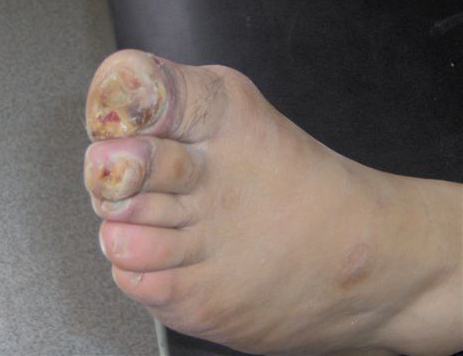 51
The Charcot Foot
52
[Speaker Notes: What foot type is this?]
Charcot’s Arthropathy
Charcot's arthropathy is a devastating condition affecting diabetic patients with peripheral neuropathy, resulting in a foot at risk for ulceration and amputation. Early diagnosis is important for the institution of appropriate treatment, which may help prevent disease progression and foot deformity. 
(Jude and Boulton 2002)
53
[Speaker Notes: Approx 60% are in the tarsometatarsal joints  - usually medial more than lateral]
TarsoMetaTarsal Joint
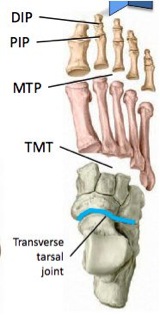 54
ISCHAEMIA
DEFINITION

A pathophysiological state where tissues are under perfused with blood in relation to their metabolic needs
55
Ischaemic limb
Arterial supply to limb
Acute
Extrinsic - occlusion
Intrinsic - thrombosis
Chronic 
develops slowly
gradual loss of tissue viability
Peripheral Vascular Disease
Transient 
Raynauds phenomenon
Chilblains
56
[Speaker Notes: ----- Meeting Notes (09/05/2014 23:22) -----
3 main headings]
Peripheral vascular disease
Causes 
Atherosclerosis
Fibro-fatty plaques
Arteriosclerosis (Monckeberg’s) 
Ageing process
Accelerated in diabetes, usually bilateral and distal (arteries below knees)
 (Thromboangitis Obliterans)
Smokers
Vasculitis of small arteries and arterioles
Gangrene of digits
Vasculitis
RA
SLE
Many others
57
[Speaker Notes: Monckeberg's arteriolosclerosis is characterized by focal calcification in the tunica media of small to medium-sized muscular arteries, without associated inflammation, largely sparing the intima and adventitia.
SLE Systemic Lupus Erythematosus    white blood cels attack blood vessels]
Peripheral Ischaemia signs
Lack of palpable pulses
Temperature changes
cold
Colour changes / dependant rubor
Hair loss on foot and limb
Dry skin
Onychauxic / onychomycotic nails
Subungual ulceration
FFP atrophy
58
Ischaemic symptoms
Ischaemic patient may complain of
intermittent claudication 
reduced walking distance 
dangle legs out of bed at night 
need painkillers 
rest pain
Very severe sign
59
Ischaemic ulceration
Shallow
Punched out appearance
Painful
Dry slough base of wound
Minimal slough/exudate
Lack of pulses
Apices and borders of foot
60
[Speaker Notes: Shalow punched out clearly defined dry slough lack of pulses
Apices and borders of foot]
Susceptibility to infection/immunopathy
Persons with diabetes are generally more prone to infections than non-diabetic people. 
Due to deficiencies in the ability of white blood cells to defend against invading bacteria, diabetics have more difficulty in dealing with and mounting an immune response to the infection. 
Infections often worsen and may go undetected, especially in the presence of diabetic neuropathy or vascular disease. 
Often, the only sign of a developing infection is unexplained high blood sugar, even without fever
61
Infected ischaemic ulcers
Systemic antibiotics are unable to reach the site of infection
Infection can spread rapidly
Anaerobic organisms commonly involved

How therefore might management be directed?
62
[Speaker Notes: Treat underlying condition – DM Hypertension atherosclerosis
Then clean wound – leave open – do not cover]
BEWARE – Neuro-ischaemic ulcers
Many diabetic patients present with peripheral neuropathy and peripheral vascular disease.

In this case pain is not a reliable indicator.
63
Mixed aetiology ulcers
Very common particularly in diabetic, rheumatoid and elderly patients
64
Neuro-ischaemic ulcers
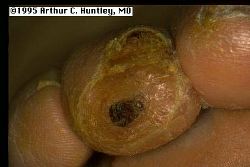 65
Venous stasis ulcer
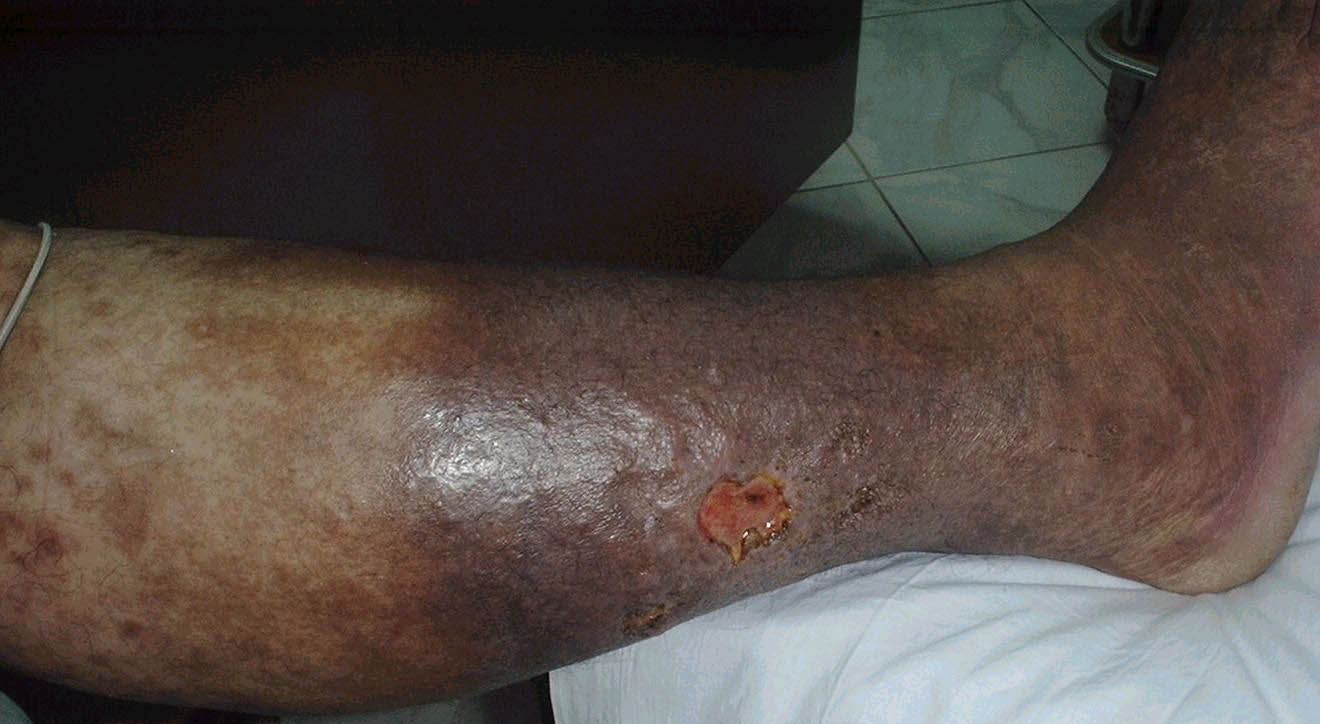 66
INFECTION
Immuno-suppressed patients are most at risk
A few examples-
Diabetes
HIV 
Specific drug regimes
67
INFECTION
Fungal 
Tinea pedis
Onychomycosis 
Risk of secondary bacterial infection
Early detection and treatment
68
Signs of infection
Redness
Heat
Pain (beware of neuropaths) 
Swelling
Malodour
Lymphangitis
 Lymphadenitis
Systemic effects – fever/malaise
69
[Speaker Notes: Lymphangitis of channels
Lymphadenitis – inflammation of nodes]
Infection in the diabetic foot
Requires immediate referral to specialist foot clinic  (Who?)
85% of amputations begin with an ulcer
Infection is nearly always involved
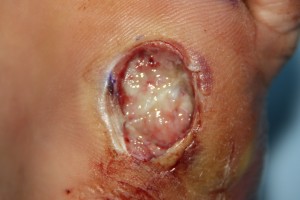 70
Image From: www.leinfections.com/category/osteomyelitis/
[Speaker Notes: Who is your local diabetic specialist or contact for MDT?
Don’t know – then that is your first task for Monday morning.]
Risk Factors in the Diabetic Foot
Previous history of amputation / ulceration
Foot deformity
Neuropathy
Vascular impairment
Reduced visual accuity
Social Factors
71
[Speaker Notes: ----- Meeting Notes (09/05/2014 23:22) -----
But right on top  as described by Boulton et al 1995]
Relief of pressure
Non weight bearing is essential- Limitation of standing and walking- Crutches, etc.Mechanical unloading- Total contact casting/other casting techniques - Temporary footwear - Individually moulded insoles.
72
Deterioration
Be aware of your limitations as a practitioner– can you improve this patient’s condition? 

Refer on
73
Multidisciplinary team
Multidisciplinary teams – GP, Podiatrist, Acute Diabetic Team, Diabetes consultant, District/Practice Nurse, vascular specialist, Orthotist, Microbiologist more……
74
Remember
The patient is an important part of healing their wounds and should be included as part of the shared care approach.
75
Diabetic snippets
High intake of protein — animal protein in particular — has been linked with an increased risk of type 2 diabetes, especially among obese women.  (Diabetes Care-April 2014)
Active smokers have a 30% to 40% higher risk of developing type 2 diabetes  (Medscape - April 2014)
Adults with diabetes show a significantly greater risk for serious illness related to influenza.  (Diabetologia – Jan 2014)
Data from the USA indicate that 1 in 3 cases of diabetes diagnosed in those aged under 18 is now type 2 (Medscape – March 2014)
Postmenopausal women with elevated estrogen levels are at increased risk of developing dementia, and those who also have diabetes may face an even greater threat of cognitive decline. (Neurology – Jan 2014)
76
Your Practical Assessment
Neuro & Vascular assessment
10g monofilament
128 MHz vibration
Pulses (Tibialis Posterior & Dorsalis Pedis)
Palpable , Doppler utrasound
Capillary refresh rate
Proprioception
Muscle wasting
Blood pressure
Blood sugar
77
Bayer Breeze 2 Blood Glucose testing
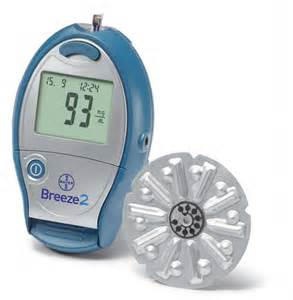 78
Insulin pump
79
Medtronic Minimed  display
80
Education
DESMOND (Diabetes Education and Self Management for Ongoing and Newly Diagnosed) – short course (6 hours) for Type 2

DAFNE (Dose Adjustment for Normal Eating) is a five-day course which focuses on using insulin properly
www.diabetes.org.uk
81
Diabetic advice
Self examination (with prompt action)
Regular professional check ups
Avoid smoking
Good foot hygiene
Good glycaemic control
Techniques for avoiding foot trauma
82
Techniques for Avoiding Foot Trauma
Do not walk bare footed
Test bath water with elbow
Do not use chemical agents (Corn plasters) to remove corns/calluses
Have shoes fitted
Inspect shoes daily for foreign objects
Do not wear shoes without stockings
Avoid hot water bottles and electric blankets
Do not sit too close to the fire
Do not wear shoes with thongs between the toes
83
The key things we see
Dry  (anhydrotic) skin
Pressure areas
Hairless legs & feet
Discoloured skin
Bulging veins / varicose
Hot feet
Lack of sensation
Burning / tingling feet
Slow healing wounds
Lack of sensation
84
What do you do?
Act 
Question
Treat or refer on!
There are a lot of MD teams that will help!
85
Summary
Diabetes is a silent killer!
It does affect you and your practice
You can embrace it – or ignore it
Embrace it and you win confidence & respect
You CAN affect its progress
You CAN help your patients 
Recognition
Understanding
Treatment
Management
86
Questions
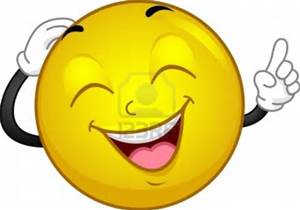 alanp@hsfcs.co.uk
87